Ilmastoakatemia
1.2.2023 
Katja Alakerttula / Pirkanmaan liitto
Projektipäällikkö Canemure ja Cirwaste -hankkeet
Pirkanmaan liitto & Canemure –hanke: katse maakunnan hiilinieluihin
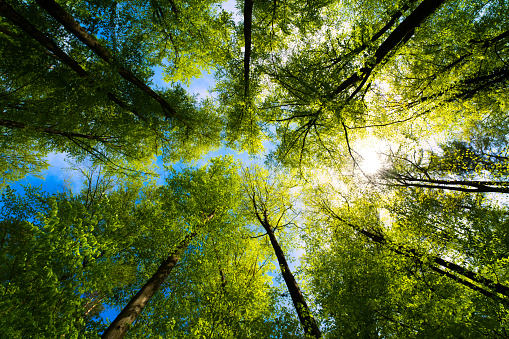 Pirkanmaan maakuntakaavan ohjausvaikutus metsiin ja maankäyttöön

llmastotyön suunnitelmat 2023 Pirkanmaan liitossa Canemure -hankkeessa
2
Maakuntakaavan ohjausvaikutus metsien käyttöön
Pirkanmaa 2040 maakuntakaava strategisen tason kaava (voimaan 8.6.2017)
Paljon kaavamerkintöjä, jotka tukevat hiilinieluja ja luonnon monimuotoisuutta

Maankäytön muutosselvitys (Miina Vainio, Pirkanmaan liitto 2019)
Tarkasteltu kaavamerkintöjä, joilla ”huonompi” vaikutus hiilinieluihin vuosina 2012-2018 
Missä merkintä muuttaa nykyistä maankäyttöä rakentamattomasta alueesta rakennetuksi
 Missä maankäyttö on muuttunut rakentamattomasta rakennetuksi tai metsästä maataloudeksi
Miten yhdyskuntarakenne on kehittynyt vuosina 1995-2018
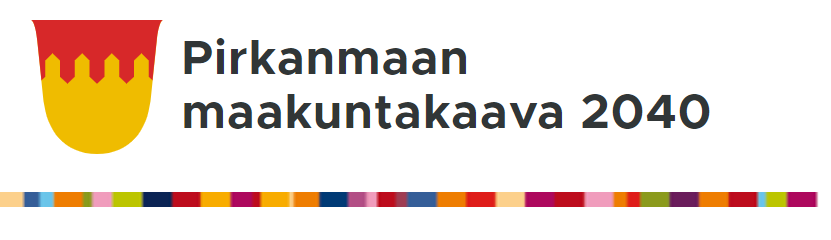 Lähde: Miina Vainio, Pirkanmaan liitto
3
Yli 75 % maankäytön muutoksesta kohdistuu metsiin sekä avoimille kankaille ja kalliomaille
Suurin muutosvaraus metsistä ja pelloista rakennetuksi ympäristöksi taajamatoimintojen alueilla ja niiden ehdollisilla laajentumisalueilla (Yhteensä yli 17 000 hehtaaria)
Kiviaineshuollon kannalta tärkeät alueet toiseksi suurin metsien maankäyttöä muuttava toiminto (Pirkanmaalla yli 6000 hehtaaria)
Infrahankkeiden (tiet ja radat) tilavaraukset verrattain pieniä

Selvityksen tulokset kuitenkin hyvin yleispiirteisiä
tarkasteltujenkin merkintöjen kaavamääräykset ohjaavat ottamaan luonnon huomioon, kun alueita suunnitellaan tarkemmin alemmilla kaavatasoilla (yleis- ja asemakaavat)
 Kunnat avainasemassa luonnon ja hiilinielujen huomioimisessa!
Lähde: Miina Vainio, Pirkanmaan liitto
4
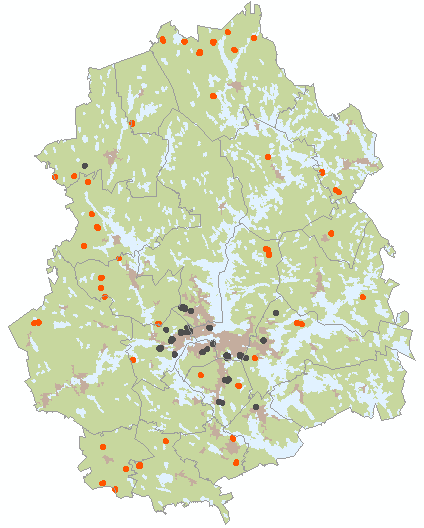 Laajimmat maankäytön muutosalueet Pirkanmaalla
Rakentamattomasta rakennetuksi
Metsästä maatalousalueeksi
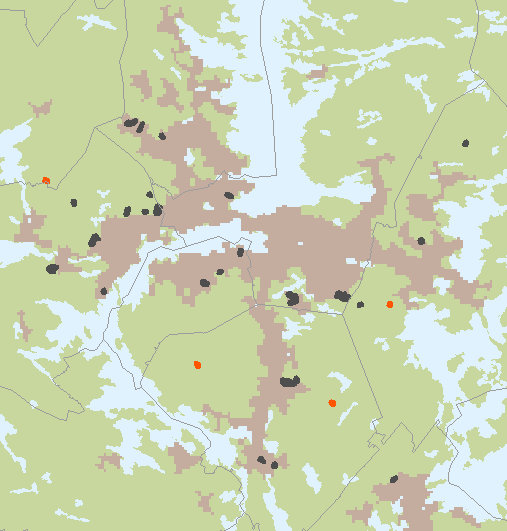 Lähde: Miina Vainio, Pirkanmaan liitto
Pirkanmaan hiilineutraaliustavoite ja hiilinielut: tarve maakunnalliselle tilannekatsaukselle
Pirkanmaan ilmastopäästöt v. 2007–2021(ennakko) -33,5 % prosenttia
 Hinku -80 % päästövähennystä jäljellä vuosille 2022-2030 46,5 prosenttia
Hiilineutraaliustavoite: jäljelle jäävät 20 prosenttia sidotaan ensisijaisesti hiilinieluihin tai kompensoidaan muilla tavoin

Pirkanmaan hiilinielujen ja hakkuiden nykytila syytä arvioida vuoden 2023 aikana osana Hiilineutraali Pirkanmaa 2030 –tiekartan päivitystä
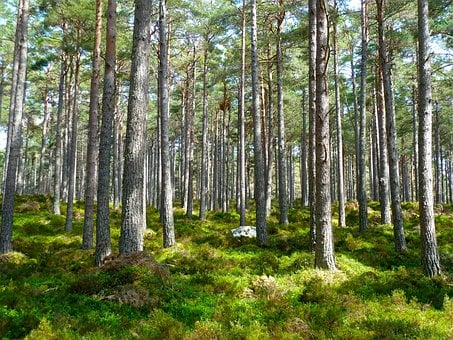 Tuorein hiilinieluarvio maakuntatasolla 
Arvio hakkuumäärien vaikutuksesta tulevaan nieluun 
Arvio hakkuumäärien kehittymisestä
6
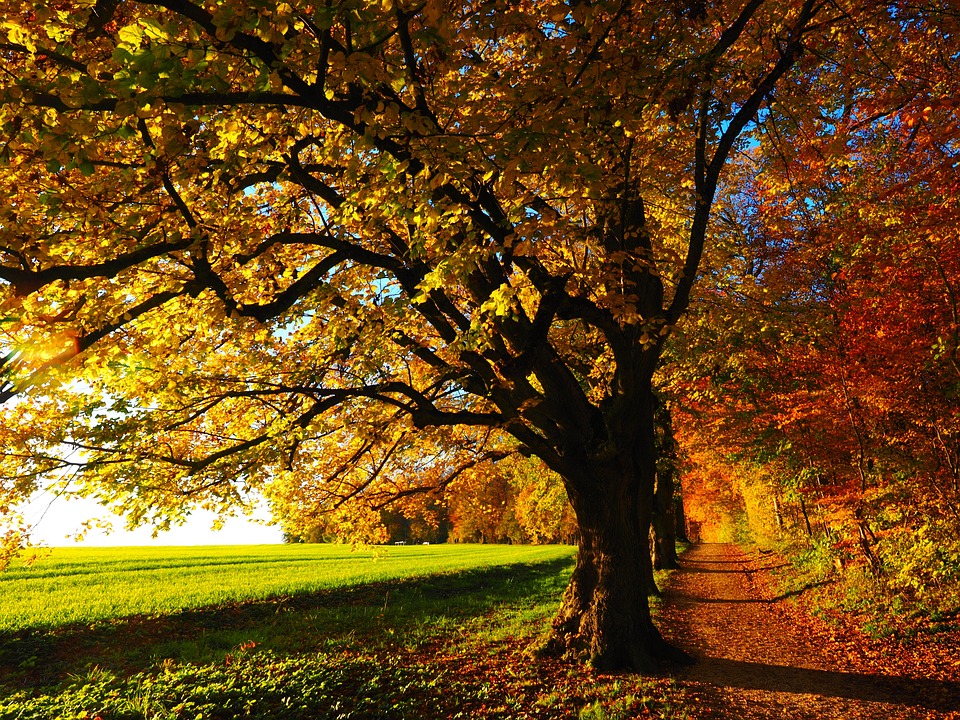 KIITOS
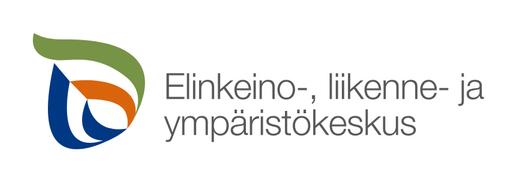 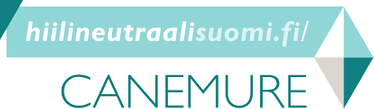 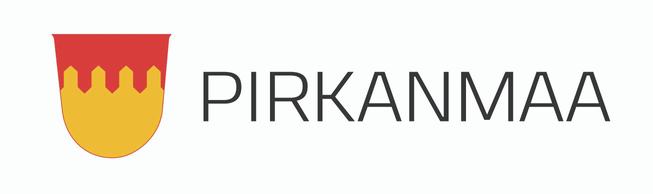